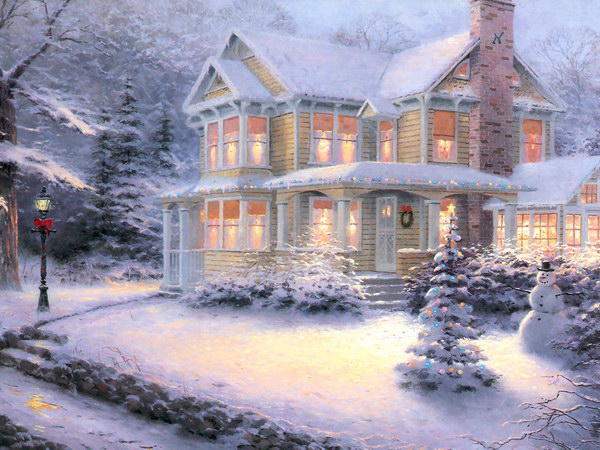 Технология проектной организации образовательного процесса в подготовительной группе 
«Зимние забавы лесных жителей»
Технология проектной организации образовательного процесса в подготовительной группе «Снежный городок» Приготовили:  Оторвина В.В.,                            Останина Е.А.,                          Тиунова М.С.,                           Павлова Е.А.
Подготовили:  Гаврилова Е.В., воспитатель ФИЗО 
                          Шушарина Г.Н., воспитатель ФИЗО
                          Золотова О.Ю., воспитатель
                          Денисова Л.И., воспитатель
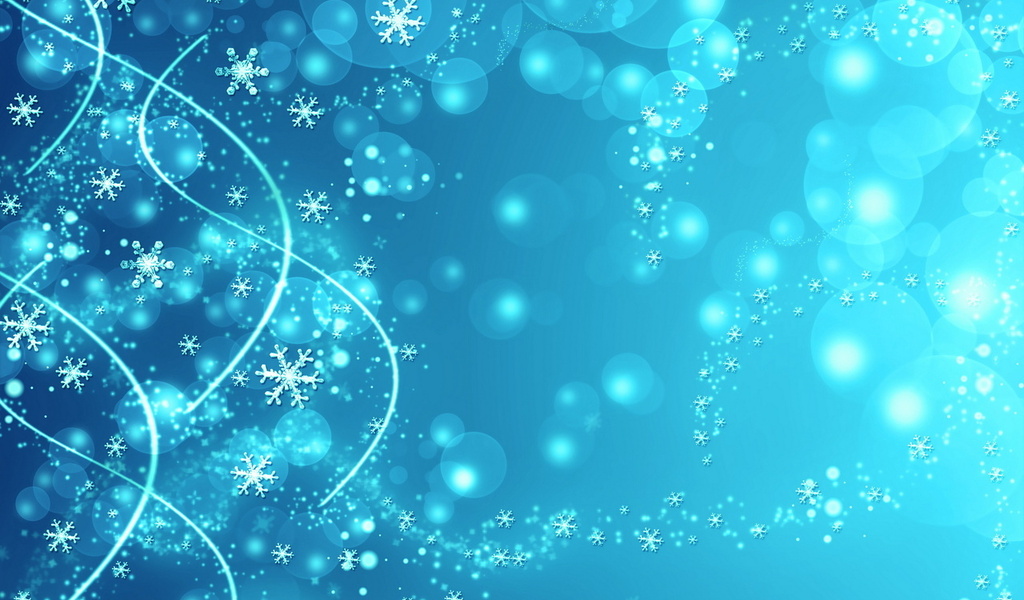 .
Тип проекта: совместный,  творческий,  среднесрочный, 35 человек.
Срок реализации:  1 – 2 неделя декабря
Участники: дети, родители, педагоги (воспитатели групп, помощник воспитателя, воспитатель ИЗО, воспитатель ФИЗО)
Итоговый продукт: снежные постройки для сюжетно-ролевых игр на участке детского сада
Цель - развитие  воображения и детского творчества,  инициативности и самостоятельности детей, создание условий для развития игровой деятельности на прогулке.
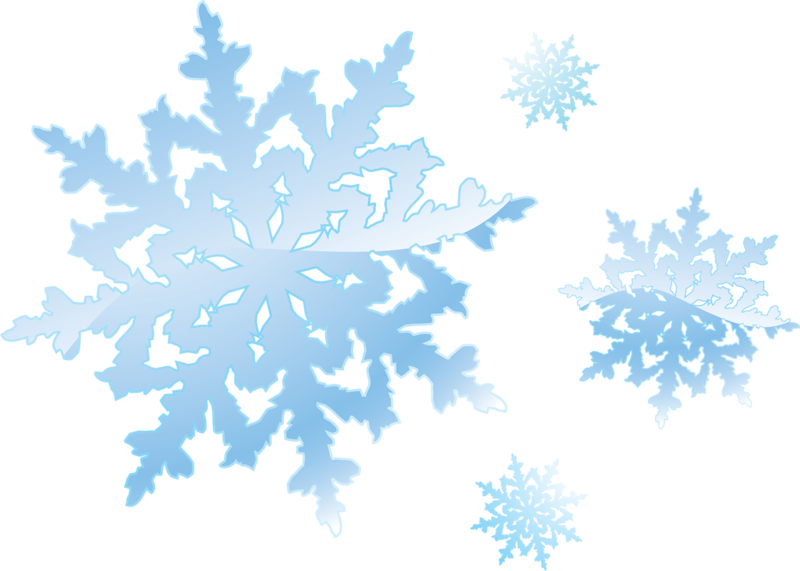 Задачи:
      Обучающие:
Сформировать представления:
о  многообразии спортивных снежных построек в зависимости от их предназначении 
(горка – берлога медведя; волк – дорожка для скольжения; заяц с обручем для подлезания; лиса – снежный лабиринт; белка – метание)
о способах изготовления снежных построек (вырезать, лепить, накладывать)
о безопасности снежных построек;
об изготовлении эскизов снежных построек и плане их рационального размещения на участке;
о свойствах снега необходимого для изготовления снежной постройки;
о способах украшения снежных построек;
о способах обыгрывания снежных построек.
     Формировать умения:
Выполнять эскизы снежных построек;
Продумывать и планировать размещение снежных построек на участке;
Украшать снежные постройки;
Устанавливать элементарные причинно – следственные связи.
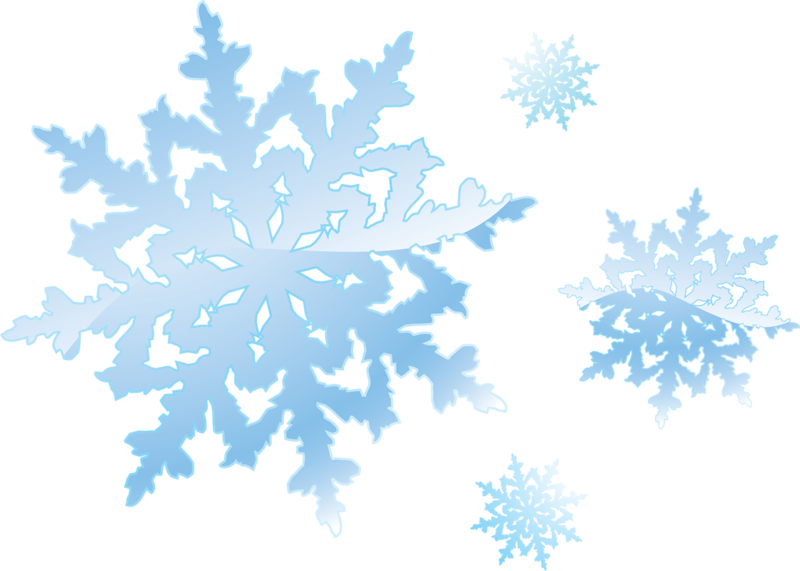 Развивающие:
Содействовать регулятивным, коммуникативным, познавательным умениям;
Управлять своим поведением;
Договариваться со сверстниками, решать спорные вопросы в ходе совместной деятельности;
Соблюдать правила безопасного поведения при изготовлении снежных построек и дальнейшей их эксплуатации;
Развивать познавательные действия, формировать умение отбирать постройку в зависимости от её предназначения;
Развивать творческое воображение детей, инициативу и самостоятельность в ходе совместной деятельности и игры.
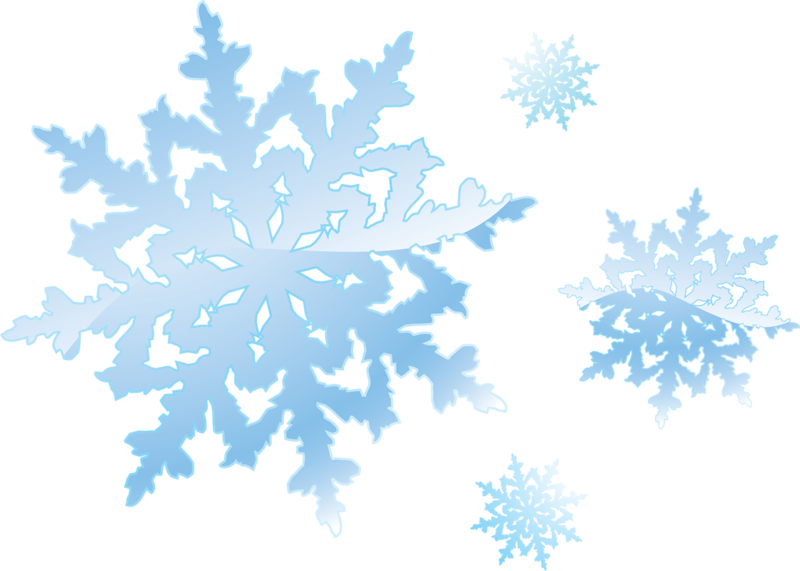 Воспитывающие:

Воспитывать любовь к труду и  бережное отношение к результатам труда; 
Воспитывать чувство  коллективизма, желание участвовать в совместной работе;
Воспитывать  самостоятельность, инициативность.
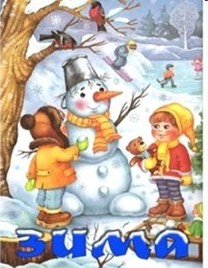 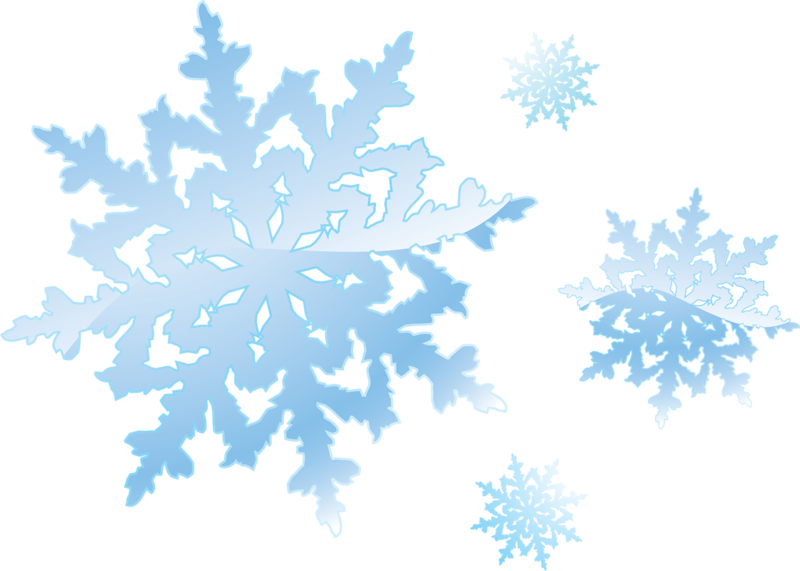 Ожидаемые результаты


Реализация проекта обеспечит целостность педагогического процесса. Создаст творческую атмосферу в работе педагогов, детей и родителей. Дети познакомятся с разными способами строительства снежных построек, научатся выбирать наиболее безопасный способ. У них сформируются умения выполнять по плану снежные постройки . Повысится уровень самостоятельности и самоорганизации в проведении творческой работы. А также реализация проекта будет способствовать свободному ориентированию в пространстве и времени, поможет сохранить и укрепить здоровье воспитанников.
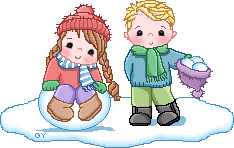 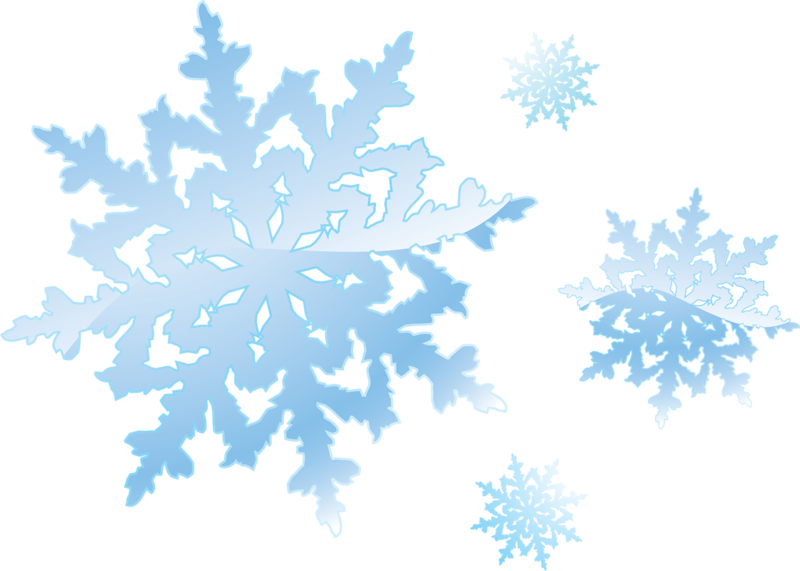 Подготовительный этап
Беседа о предстоящей деятельности/ проблемная ситуация 
Ребята, сегодня утром, пока вас не было, к нам гости прилетала сорока. Она видела, как мы зимой играем на прогулке, рассказала в лесу животным и они написали нам письмо с просьбой научить их зимним развлечениям.
- Как вы думаете, сможем мы их научить играть? (…)
- Как это сделать?... Здесь никого нет.
Ситуация 1: (Отправимся в лес)
- В лесу сейчас много снега, нам не попасть и не всех зверей мы можем увидеть.
Ситуация 2: (Пригласим их к нам в гости)
- Настоящих? (…да) Вы не боитесь, они же дикие. (…) 
- А как сделать ненастоящих? (слепить их из снега)
- У нас нет оборудования. А можно сделать животных так, чтобы они помогли нам держать оборудование?
- Давайте разберёмся, какие животные нам будут помогать, и какие снежные постройки мы будем делать? (белка с корзиной – метание снежков, хитрая лиса – снежный лабиринт, волк -  скользкая дорожка, берлога медведя – горка…)
- Для создания построек нам нужна помощь, как вы думаете, кто нам может помочь?
(родители, дворник …). 
- Да помощь дворника и родителей нам понадобится, для них мы сделаем план, где будут расположены наши постройки, они  будут сгребать для нас снег, тем самым окажут нам помощь в снежных постройках и их украшениях.
Мы хорошо подготовимся и проведём  зимнее развлечение с лесными жителями.
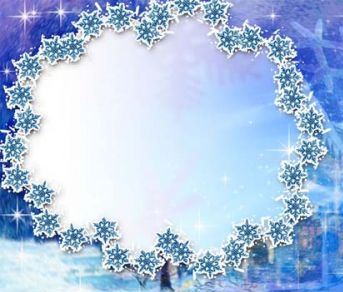 Основной этап: 

 НОД

ОД в РМ

Самостоятельная деятельность
Познание НОД РЭП. 
Тема: «Зима в лесу» 
Закрепить знания детей о жизни диких животных нашего края зимой.

НОД Ознакомление с художественной литературой и развитие речи. 
Тема: «Зимние забавы лесных жителей»
Формировать умения  составлять рассказ о зимних играх и забавах о зимних видах спорта.
 
НОД Конструирование. 
Тема: «Лабиринт»
 Развивать умение последовательно анализировать схему конструкций, самостоятельно воспроизводить постройку опираясь на её графическую модель. 

НОД Ознакомление с пространственным отношением.
 Тема: «План расположения зимних построек»
 Формировать умение ориентироваться в пространстве участка (справа, слева, позади, впереди) расположение лесных зверей на участке детского сада и внесение на него снежных построек через формы и количество.
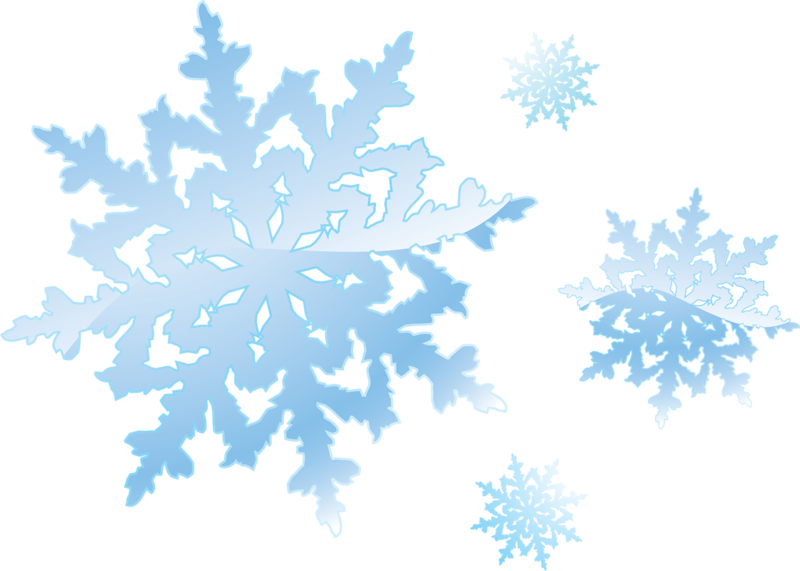 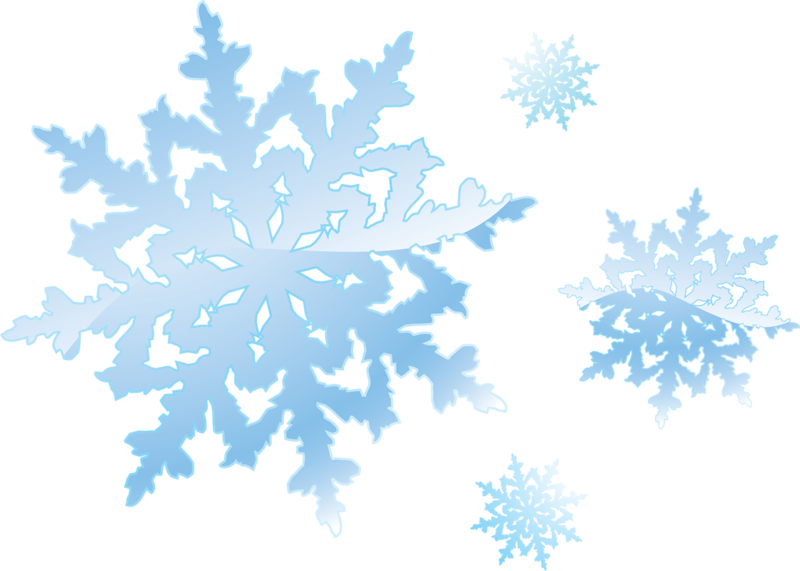 НОД ИЗО.
 Тема: «Как нам весело зимой» 
- Формировать интерес к эстетической стороне окружающей действительности; 
- Развивать продуктивную деятельность детей, развивать детское творчество.

НОД Физическая культура. 
Тема «Игры в зимнем лесу» 
- Формировать навыки безопасного поведения на прогулке; 
- Совершенствовать умения  ориентироваться в пространстве используя нестандартное оборудование в игровой деятельности;
- Развивать ловкость, быстроту реакции, умения действовать в соответствии тексту.

НОД Музыка. 
Тема: «Прогулка в зимний лес»
Формировать умения менять движения в соответствии с музыкой, имитация движений животных.
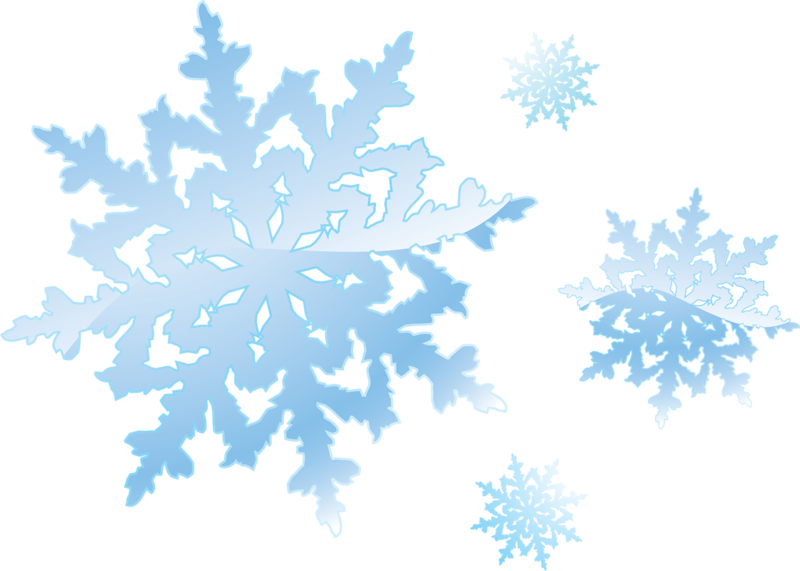 ОД в РМ:

 Рассматривание фотографий, картинок, иллюстраций, открытки (постройки из снега и видов зимних спортивных игр);
 Беседа с детьми о спортивных зимних играх и забавах;
 Спортивные игры «Санный спорт», «Хоккей», «Биатлон»;
 Подвижные  игры: «Ловишки со снежком», «Два мороза» ;
 Чтение художественной литературы: В. Бианки. Сказки и рассказы  о животных;
В.Степанов «Мельник и медведь», «Кто спит зимой»;
 Разучивание стихов: А. Барто «Не одна»;
Н. Саконская «Зимний праздник».
 ОБЖ  Беседа: «Большая книга для воспитанных детей. Как вести себя зимой»;
 Экспериментальная деятельность (опыты со снегом, льдом, водой), подготовка цветных льдинок разной формы и размеров для украшения участка.
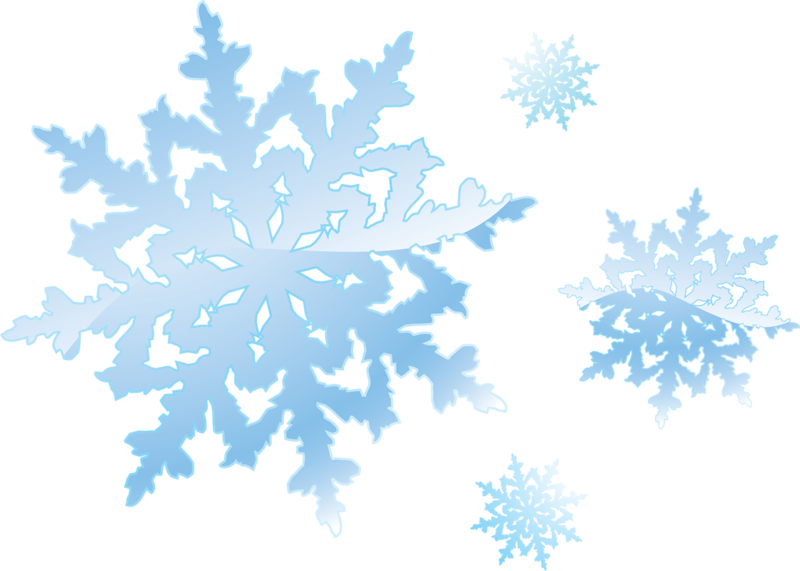 Самостоятельная деятельность детей:

 Рассматривание иллюстраций, фотографий, картинок, открыток по теме;
 
 Раскрашивание раскрасок «Зимние развлечения», «Спортивные игры»; 

 Постройки из конструктора «ЛЕГО» и его обыгрывание.
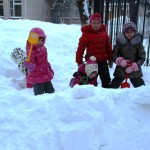 Работа с родителями:
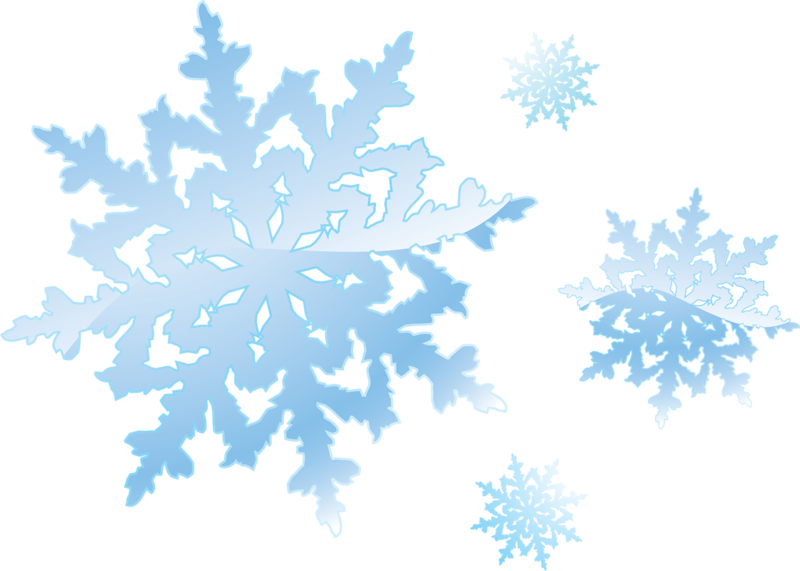 Оказание помощи в подборе иллюстрационного материала «Зимние виды спорта» и  раскрасок на данную тему;

 Привлечь родителей к составлению плана – проекта, с размещением на участке снежных построек;

 Организация родителей для создания снежных построек;

 Спортивное развлечение с родителями и детьми «В зимнем лесу - будем бегать, и играть, силу ловкость развивать».
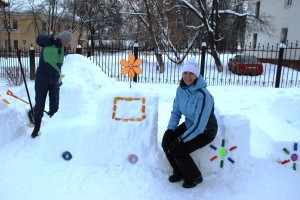 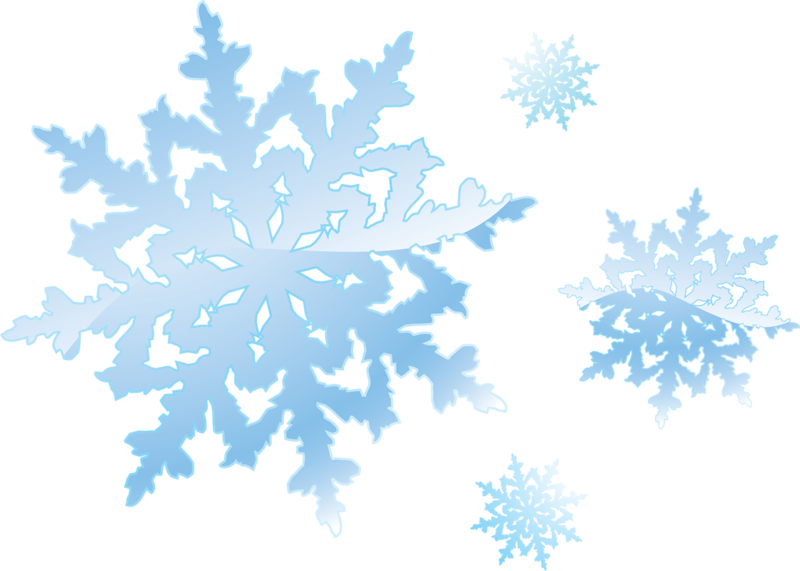 Заключительный этап

 Спортивное развлечение с родителями и детьми «В зимнем лесу - будем бегать, и играть, силу ловкость развивать».
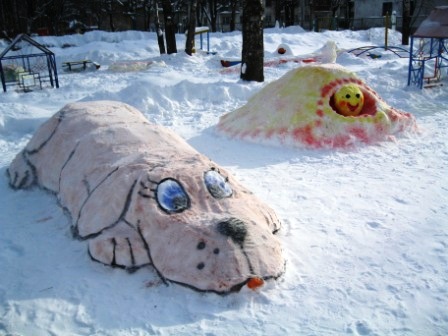 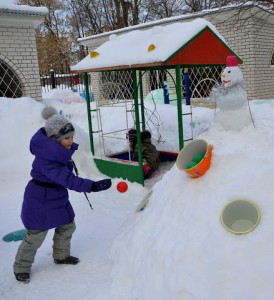 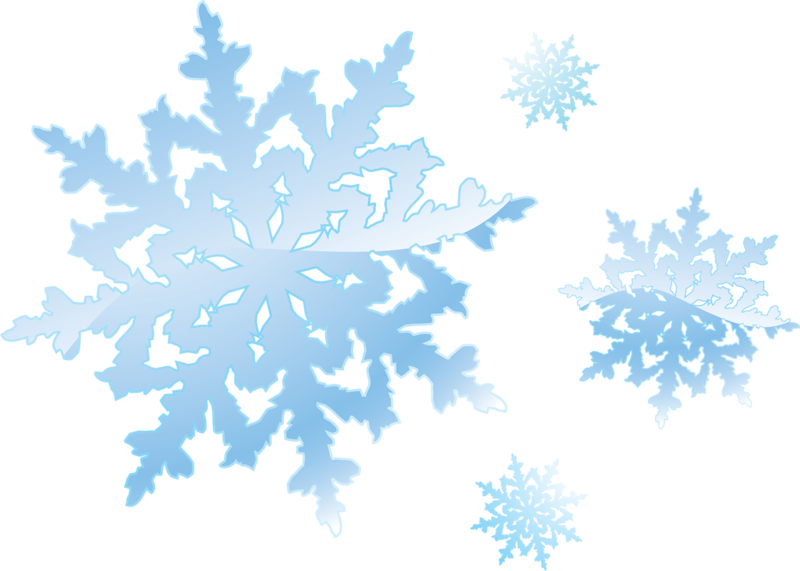 Спасибо за внимание!
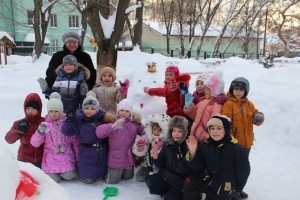 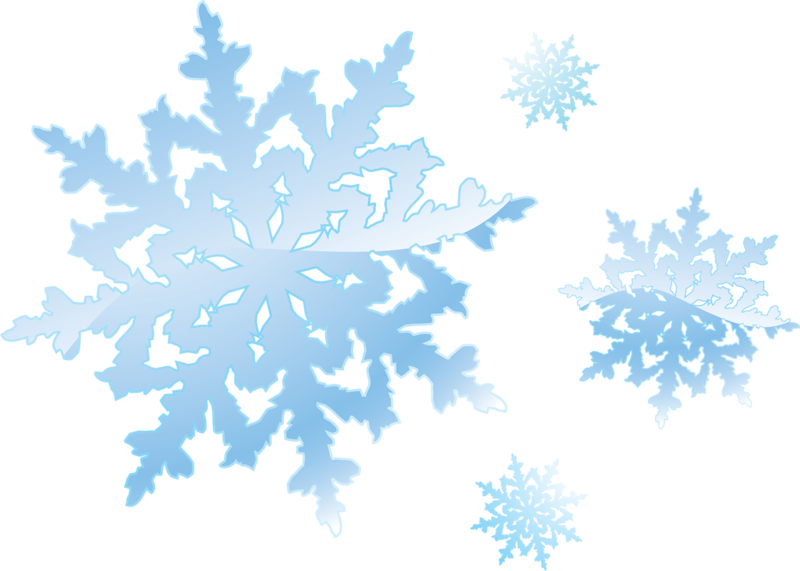 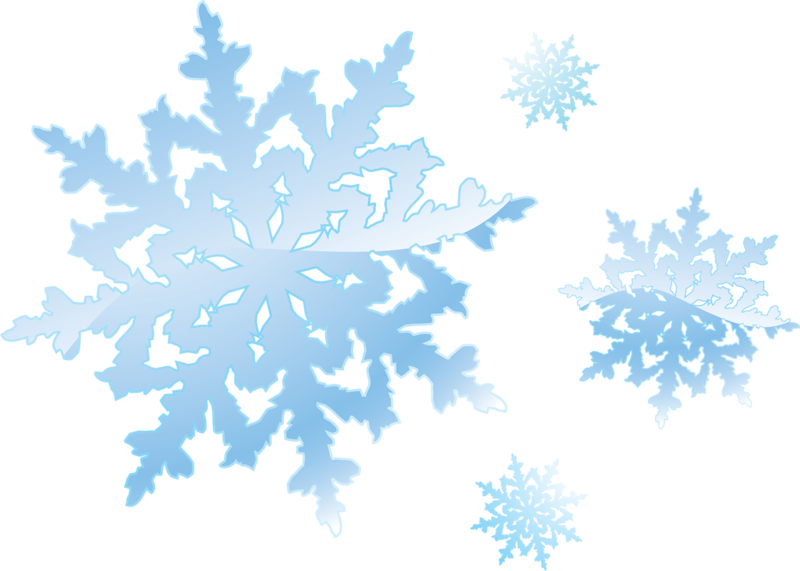 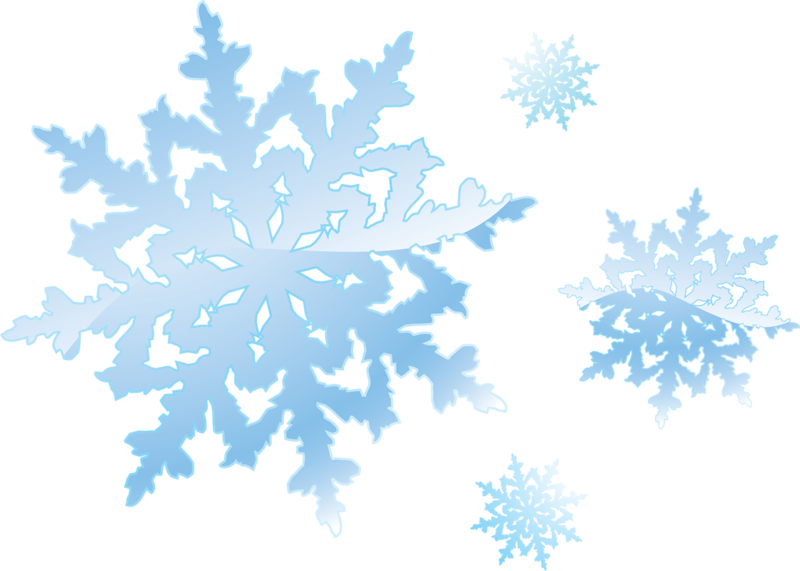